Capacity Development for Water and Food Security
Breakout Session B4: Food and Water Security
Dr. Jens Liebe	
UN-Water Decade Programme on Capacity Development (UNW-DPC)
GEOSS S+T Stakeholder Workshop 
30 August 2012  ∙   Bonn, Germany
1
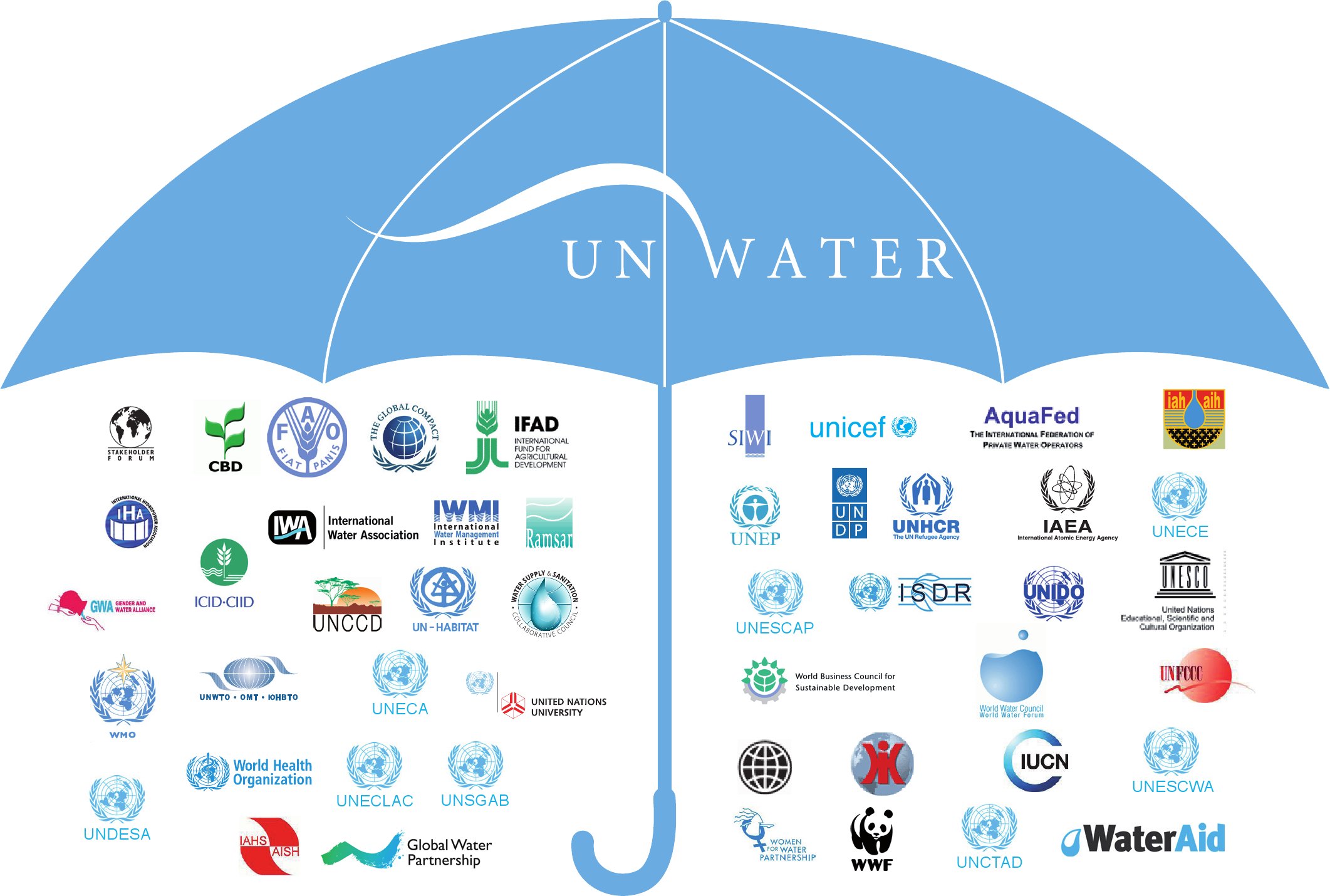 WWAP
UNW-DPC
UNW-DPAC
JMP
UN-Water Members
UN-Water Partners
UNW-DPC’s Mission
“to enhance the coherence, 	credibility and 		integrated effectiveness 
			of UN-Water 

by strengthening its capacity development programmes, particularly in developing countries and economies in transition.”
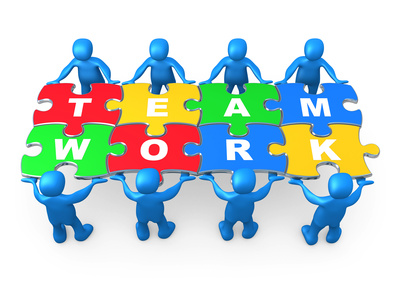 UNW-DPC Areas of Activity
all areas of priority to UN-Water:
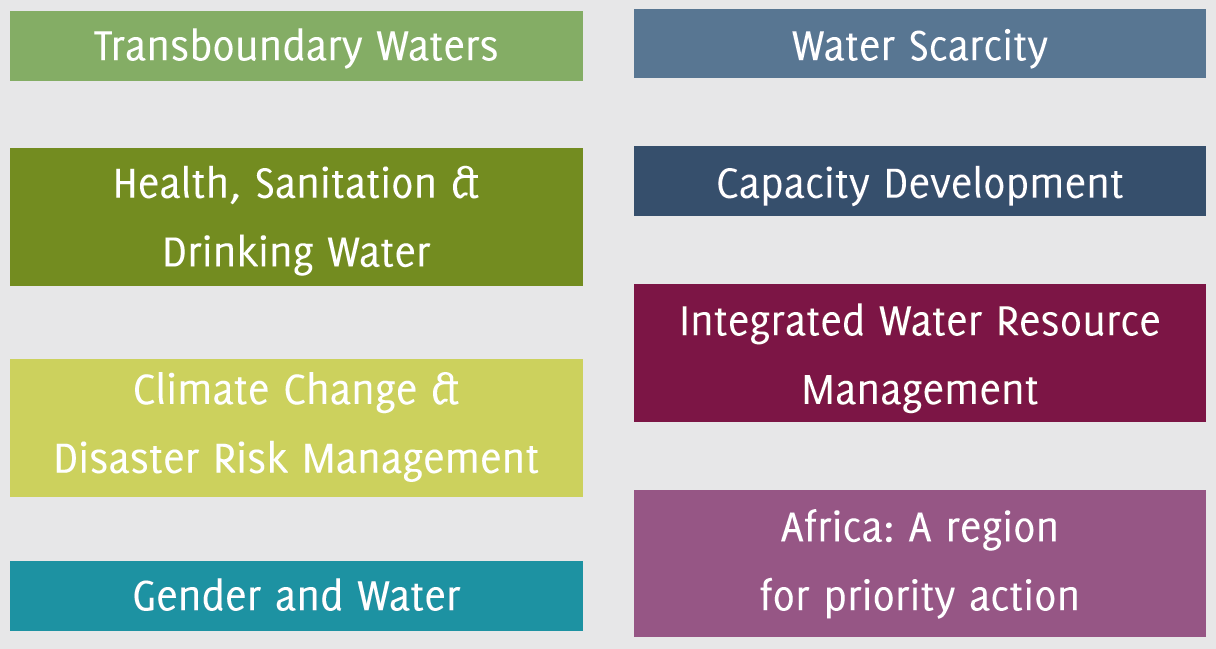 Global Water and Food Challenges
About 1 billion people have no secure food supply and only limited access to clean water, sanitation or modern sources of energy
Population growth, urbanization, industrial expansion and climate change (by 2025 ~ 3 billion people water stressed)

Urgent need for action to enhance sustainable development and to achieve water, energy and food security for the world’s population
Urbanization
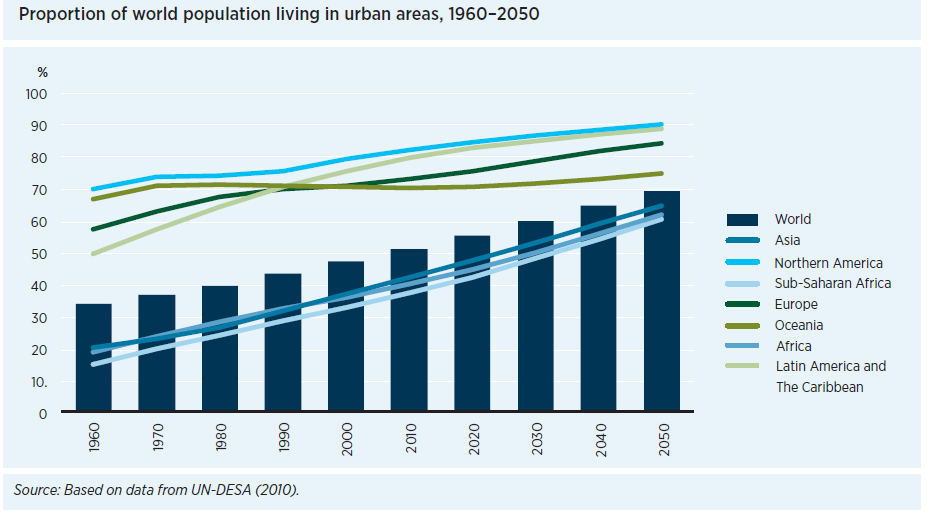 WWDR 4
Frequency of hydromet. events 1970-2007
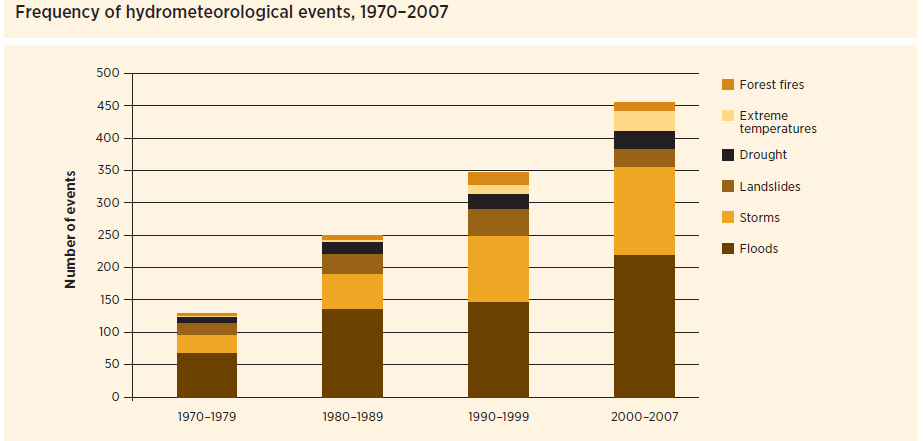 “The frequency, duration and intensity of extreme weather events are expected to rise with climate change, increasing the need for risk management.”
WWDR 4
Freshwater Scarcity
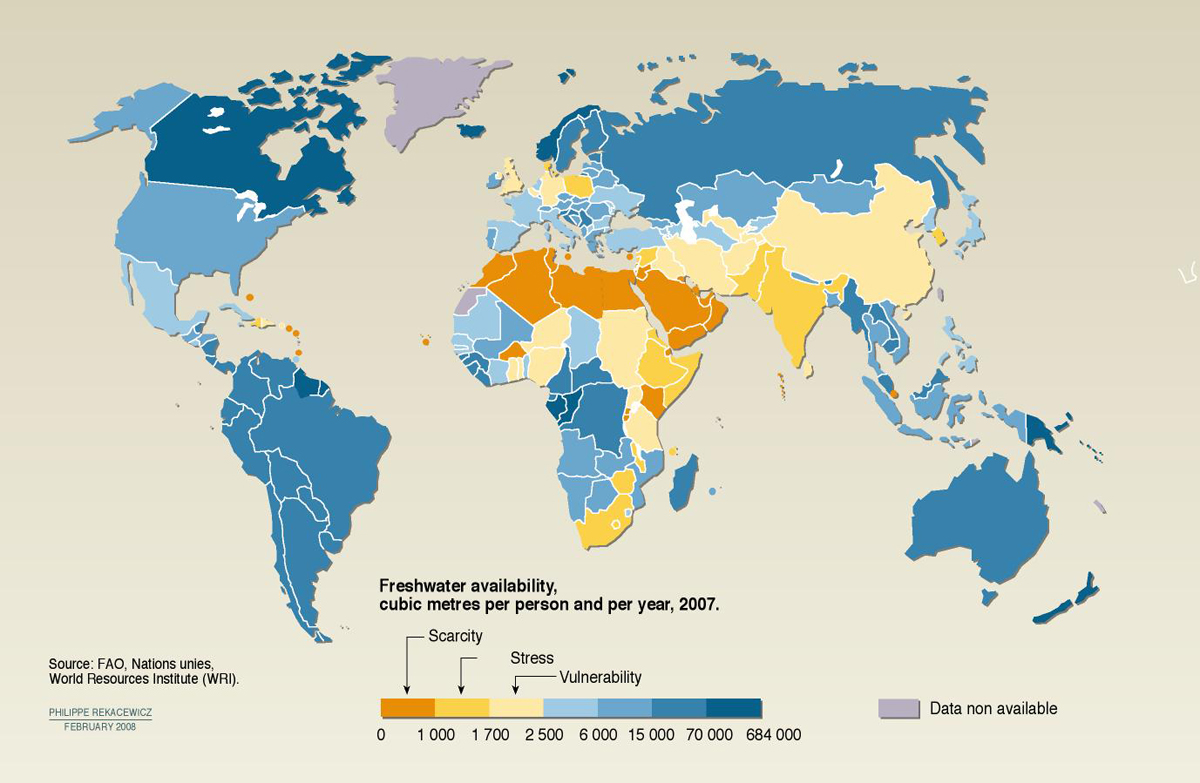 The Water, Energy and Food Security Nexus
Source: Bonn Nexus Conference 2011
The Water, Energy and Food Security Nexus
In many regions and sectors, resources are not used in an efficient and sustainable way and there is a large potential to increase overall resource use efficiency and benefits in production and consumption
The Nexus perspective considers the inter-dependencies across the water, energy and food sectors and policies such as climate and biodiversity
The Nexus approach aims to increase efficiency, reduce trade-offs, build synergies and improve governance across sectors
In the Nexus context, Capacity Development is crucial
...to identify interconnections between sectors and actors
...to promote learning and knowledge sharing across sectors and regions
...to narrow the gap between the availability of solutions and skills and means to use them (e.g. technology)
...to support decision-makers to develop appropriate policies, strategies and investments, to explore and exploit synergies, and to identify and mitigate trade-offs
Dimensions of Capacity Development
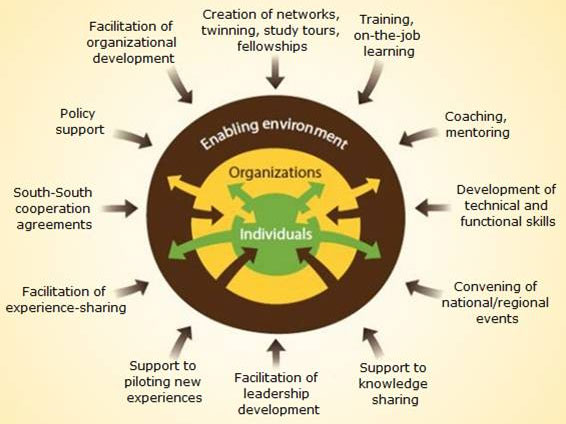 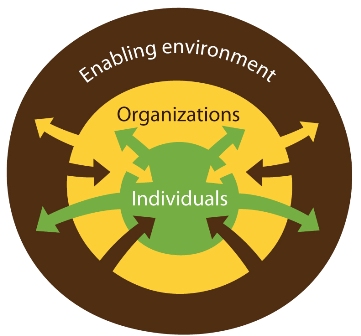 FAO
Example 1: Water Scenarios
How can we meet the global water demand?

On a global scale, data base of stocks and flows are rather poor

At the same time, nations thin out their measuring and monitoring programmes

Gap can be closed, and significant advances can be made by Earth Observation
Example 1: Water Scenarios
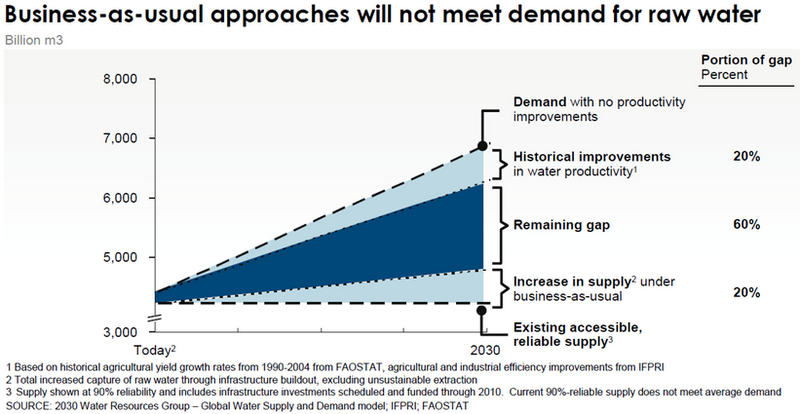 Some key aspects
Scenarios are important for decision makers

The underlying physical data is largely poor

“You can’t manage [well] what you can’t measure [well]”

Yet: Decisions have to be made today
Challenges
Spatial and temporal distribution of water (ideally stocks and flows)
Monitoring of water quality
Keeping data up-to date
Climate change models need to improve to lead to better adaption

National strategies require political decisions on water allocation
Fostering cross-disciplinary decision making (acknowledging the nexus)
Example 2: Drought Management
Currently: push to move away from crisis-driven approach and to promote development of integrated risk-based national drought policies.
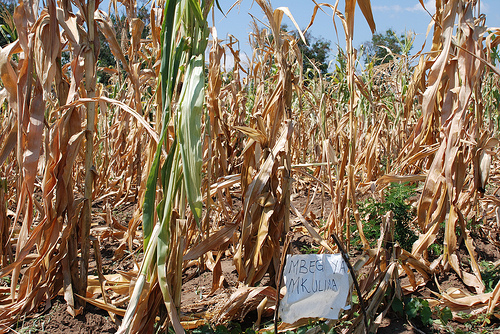 Source: CIMMYT
Drought Management
Many advances in RS of the water cycle components (P, ET, soil moisture, storage)
Several drought monitoring products

But in many nations:
Lack of capacity to utilize such drought products
Skills of individuals
drought management policy
Challenges
Define and Implement NDMP with elements of
Drought monitoring and Early warning
Vulnerability Assessment and Impacts
Emergency Relief and Response


Risk based management requires sound underpinning data
(Sivakumar et al.  2011)
Conclusion
Mismatch between availability of solutions and skills and means to use and benefit from them
Capacity Development is essential to assist nations in managing their resources and achieving water and food security
Overcoming silos for improved management essential
EO can play an important role in providing data and developing tools: Underpin sound resource management
Concrete steps/Current planning
Formation of a TF on Water and Food Security
“National Drought Management Policy” Initiative

Many other capacity development initiatives, e.g.:
Drinking water loss reduction
Aquacrop Training
Safe Use of Wastewater in Agriculture
Climate- smart agriculture
Thank you!
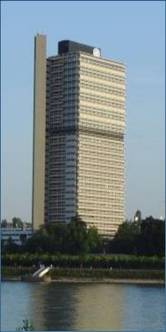 UN-Water Decade Programme on Capacity Development(UNW-DPC)

UNITED NATIONS UNIVERSITY

UN Campus
Hermann-Ehlers-Str. 10
D-53113 Bonn, Germany
Phone:  + 49 (0) 228 815-0652
Fax:      + 49 (0) 228 815-0655
E-Mail: info@unwater.unu.edu
www.unwater.unu.edu
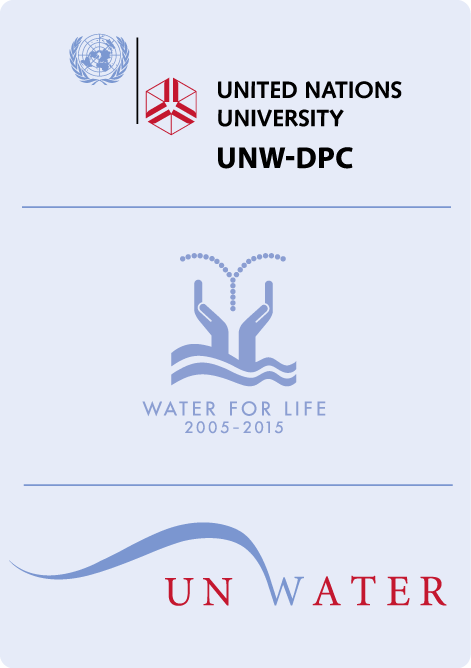